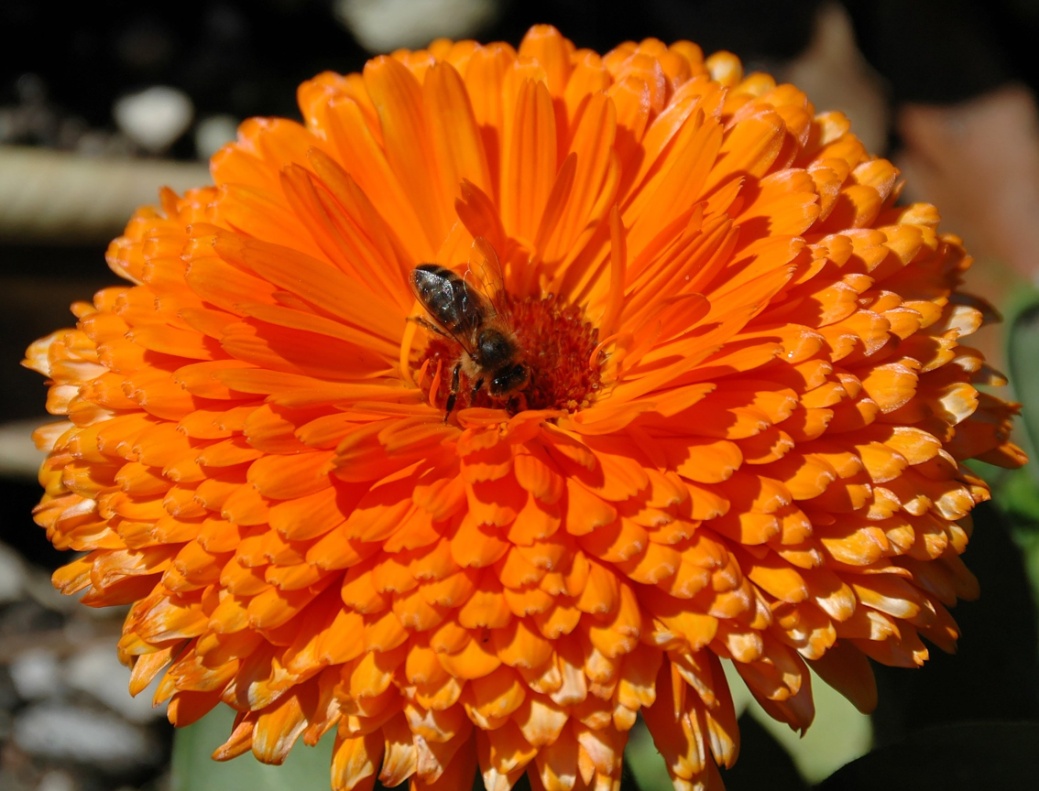 Reproduction in Flowering Plants
The Parts of a Flower
Most flowers have four parts: 
sepals
petals
stamens
carpels
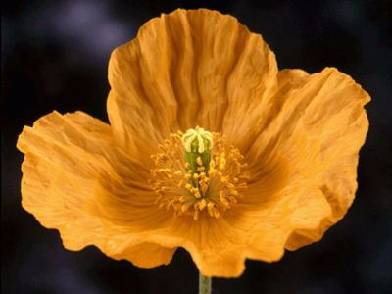 The Parts of a Flower
Sepals :protect the bud until it opens.
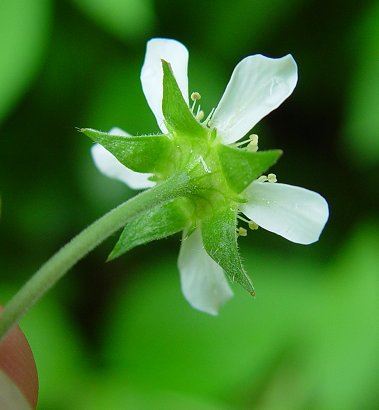 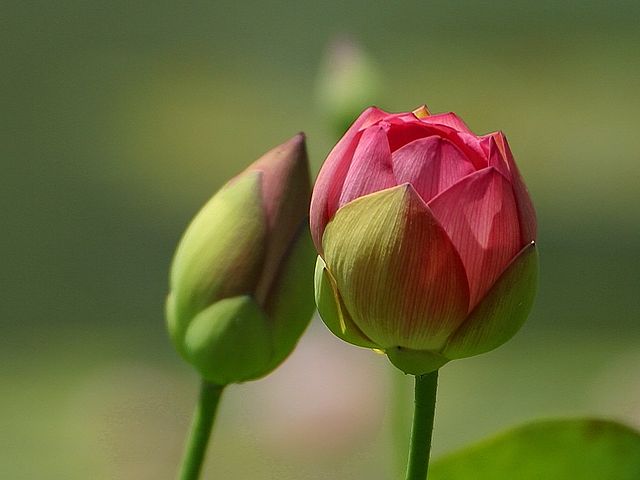 The Parts of a Flower
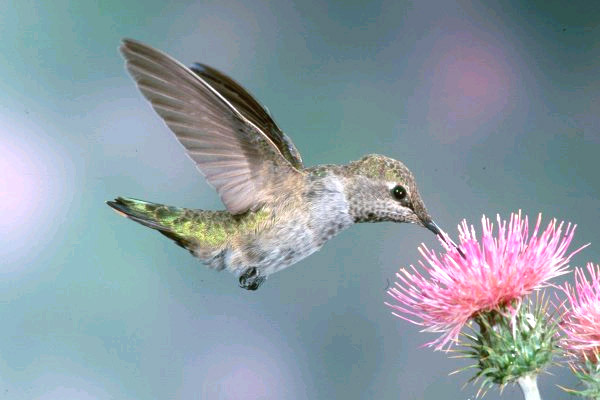 Petals : attract insects and other pollinators.
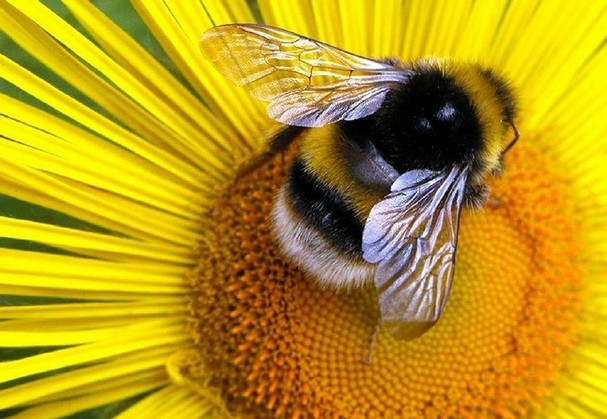 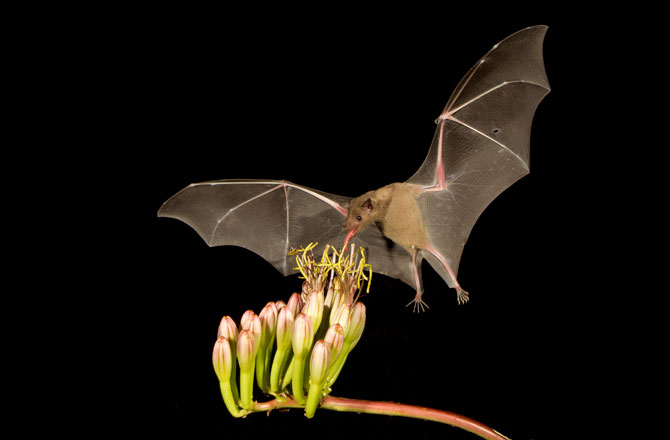 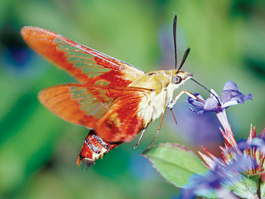 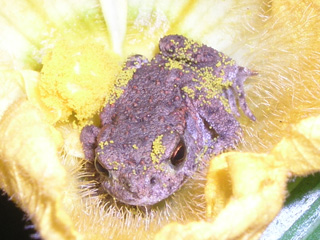 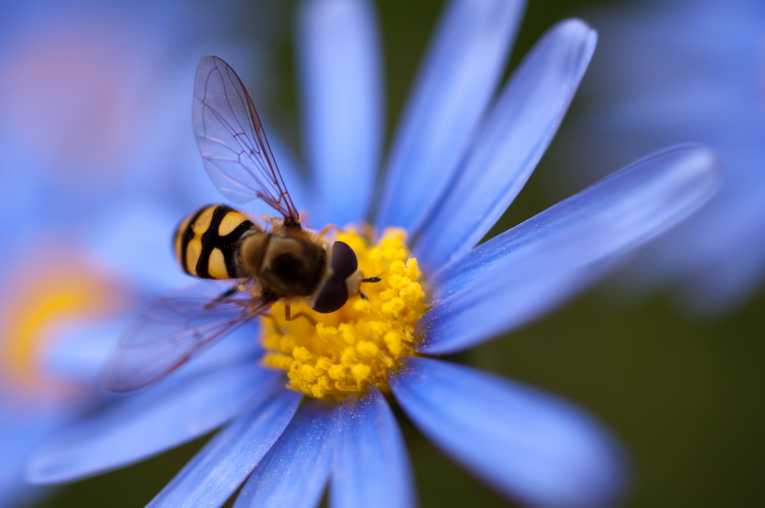 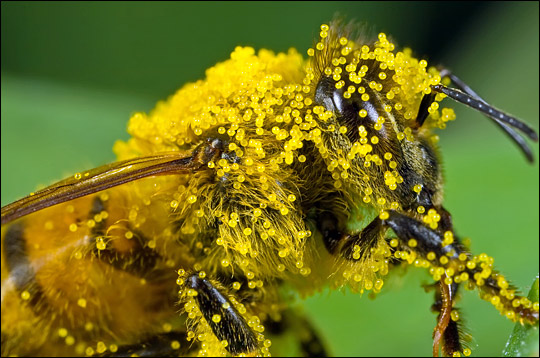 The Parts of a Flower
Stamen: make pollen (male gamete).
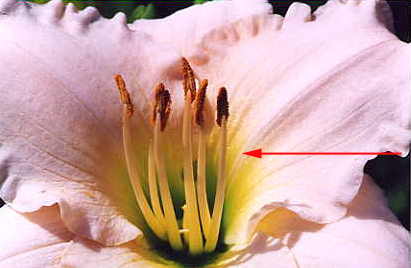 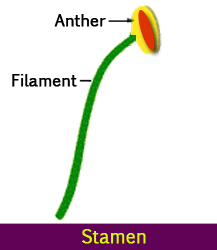 The Parts of a Flower
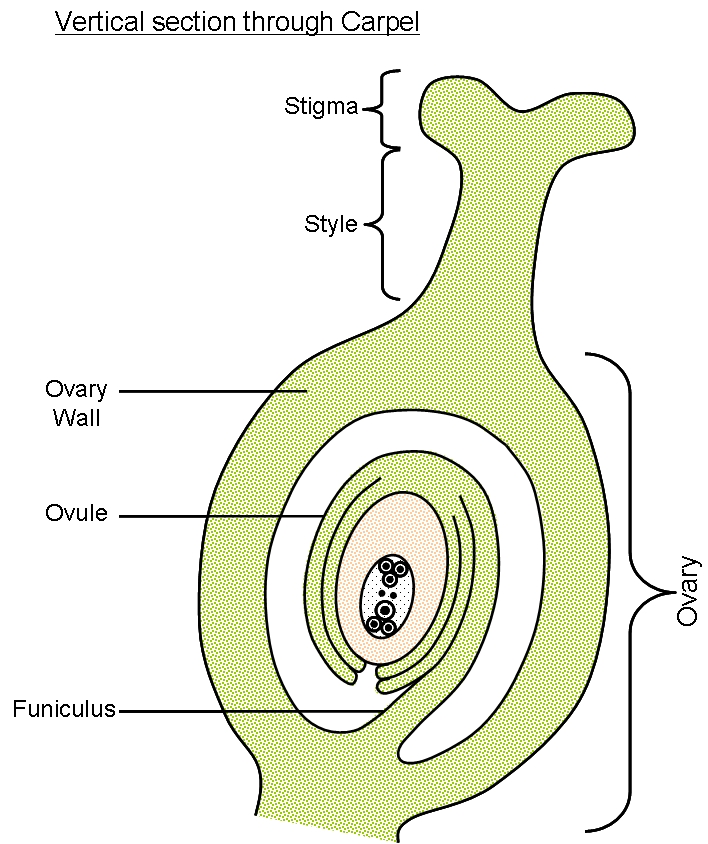 Pistil (Carpel): grow into fruits which contain the seeds.
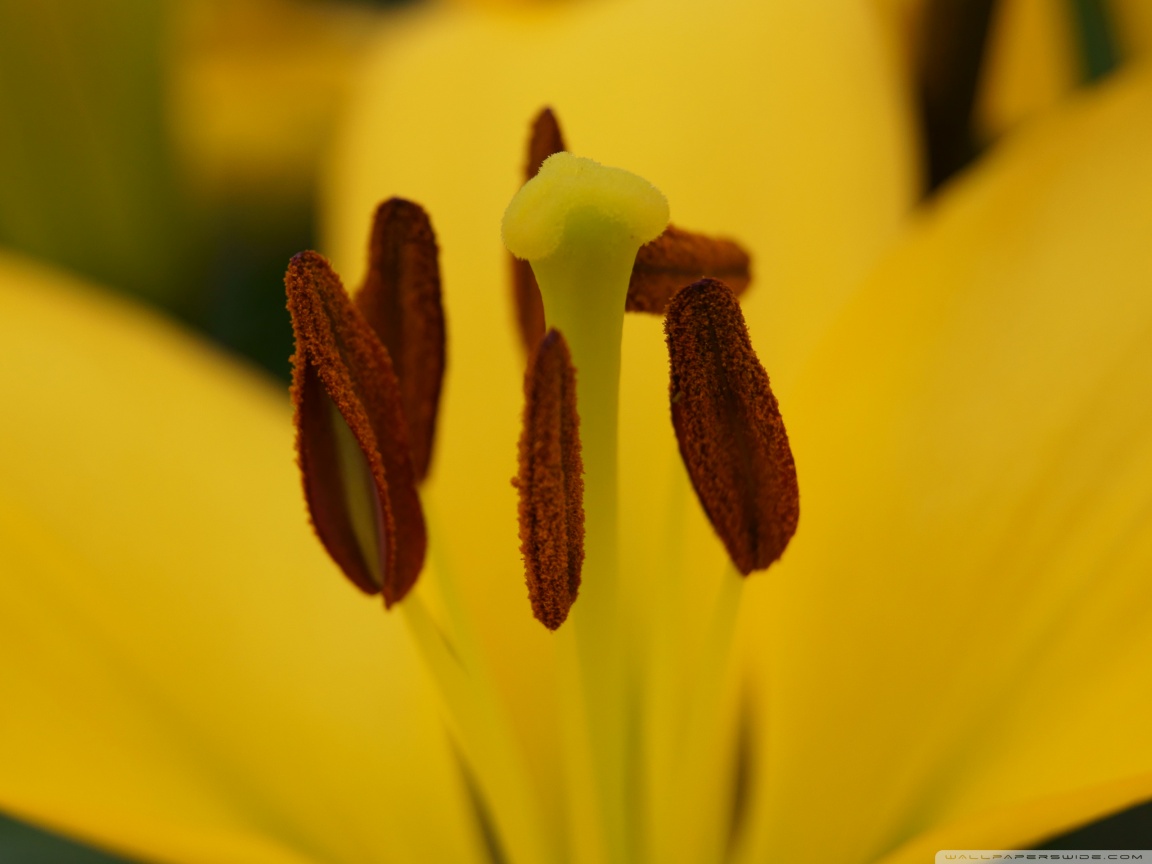 Parts of a Flower
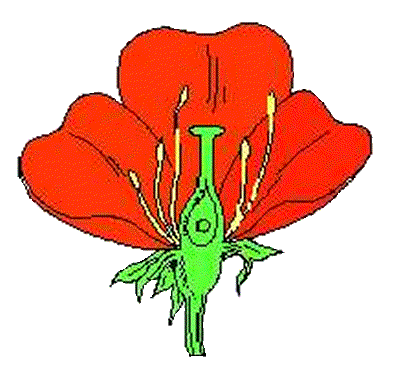 STAMEN
PETALS
PISTIL
SEPAL
The parts of a flower
Petals 
Stamens
 
Carpels
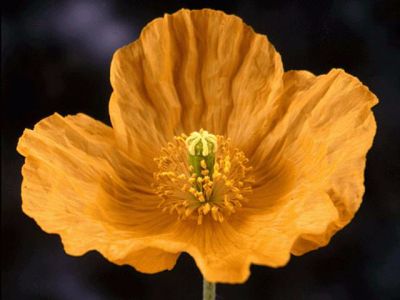 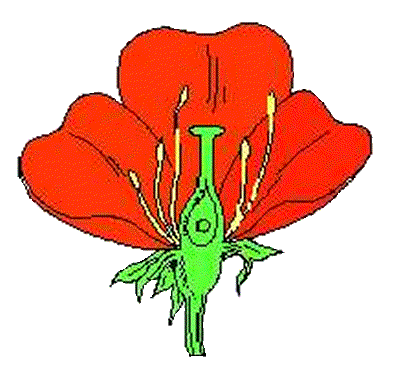 Stamen (male)
Stamen have 2 parts.

1. Anther: pollen grains grow on the anther.
When the grains are fully grown, the anther splits open.
2. Filament- supports the anther
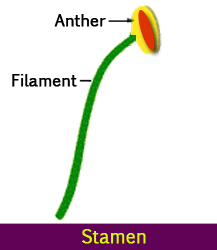 Pistil/Carpel (female)
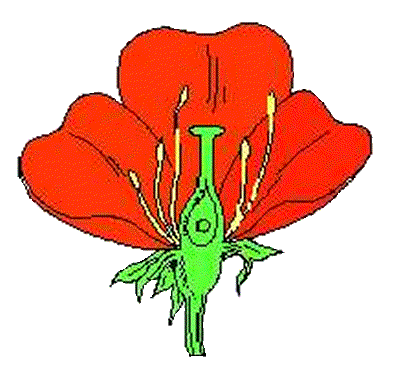 Stigma- pollen sticks here
Style- supports the stigma
Ovary- protects the eggs.
Ovules (eggs)
Pollination
Transfer pollen from the male (stamen) to the female (stigma) part of the flower.
Pollination can be assisted by insects, bats, birds or mammals.
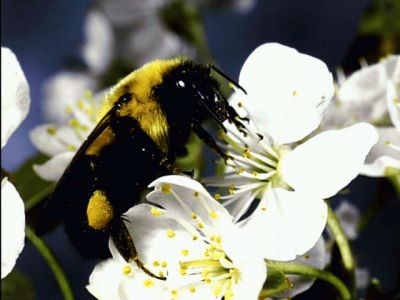 Pollination
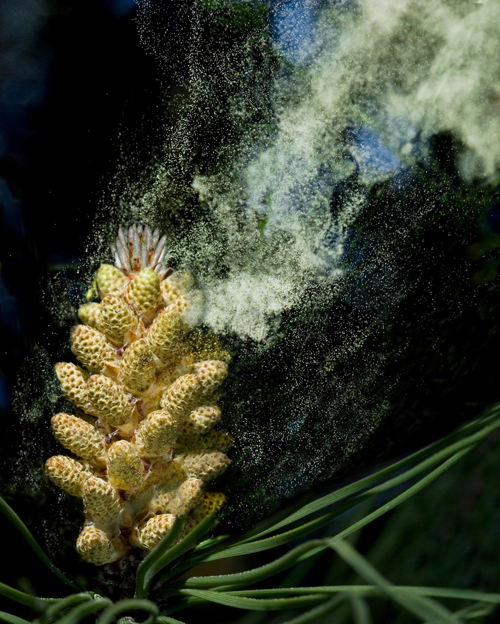 Some flowers, do not have brightly colored flowers  and nectar to attract insects.

These flowers are pollinated by wind or water.
Water pollination
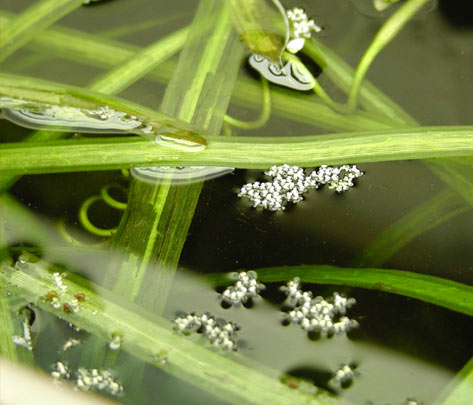 Fertilization
Pollen grains germinate on the stigma.

A pollen tube grows down the style to reach an ovule.

Fertilized ovules develop into seeds.
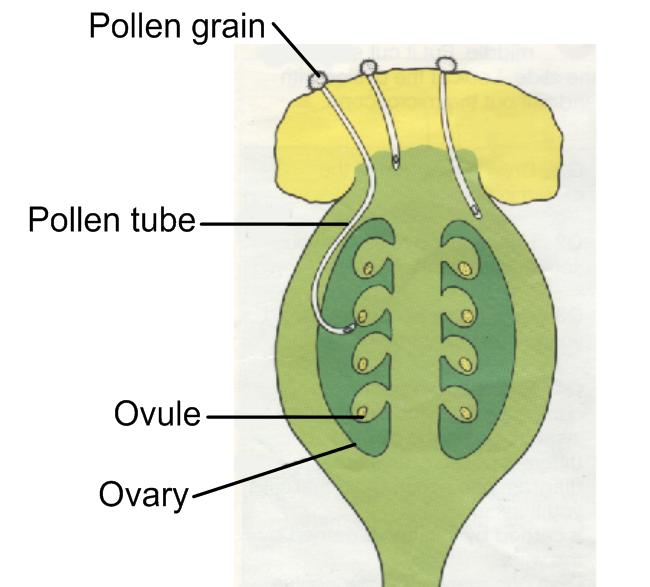 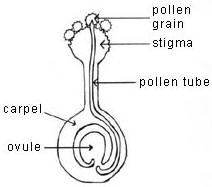 Fertilization cont.
The ovary enlarges to form fruit and to protect the seeds.
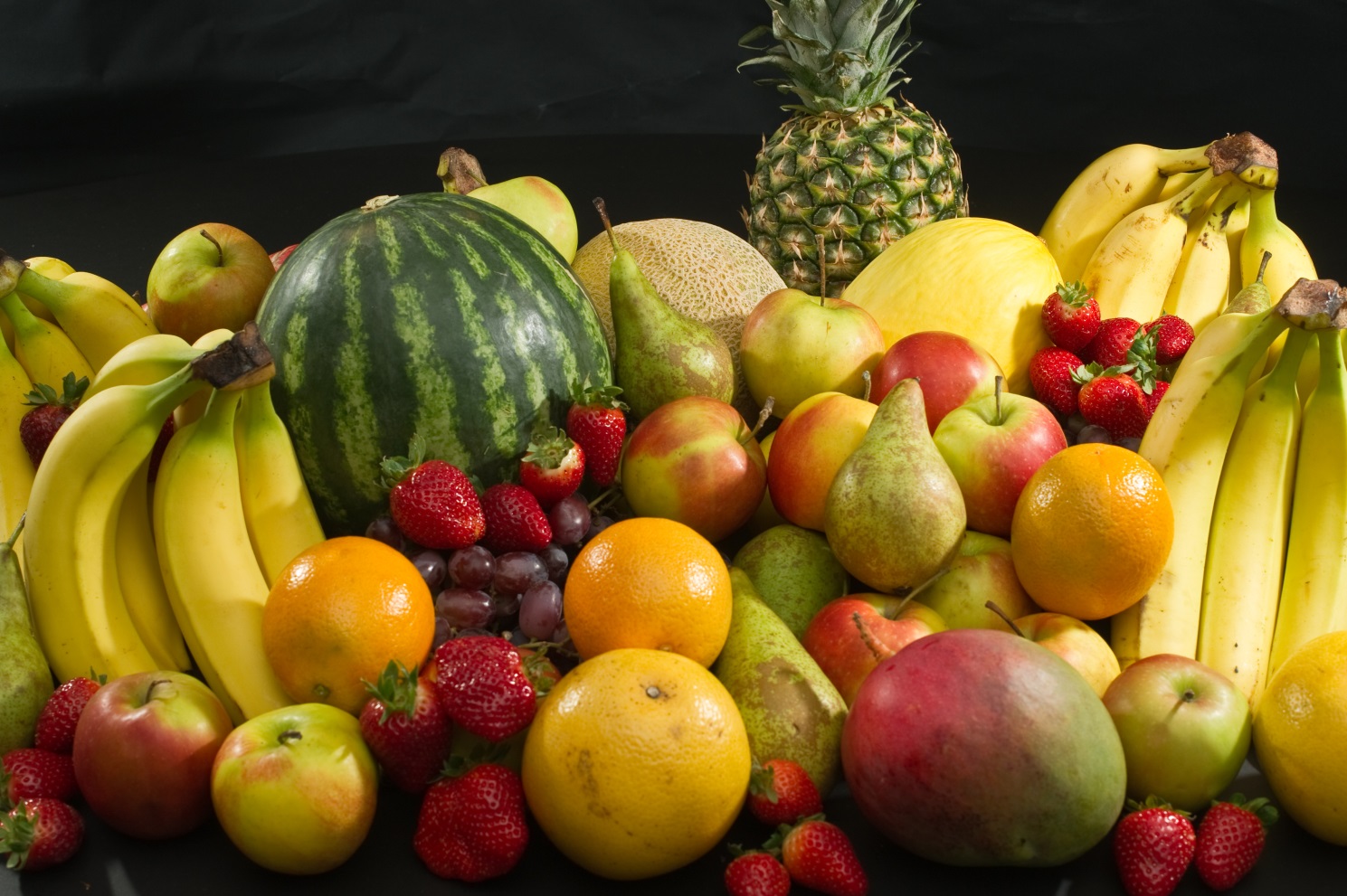 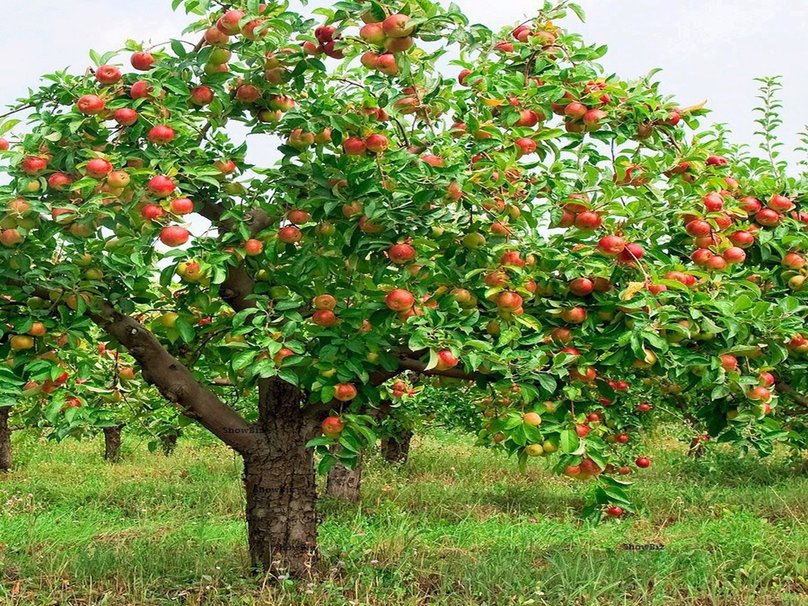 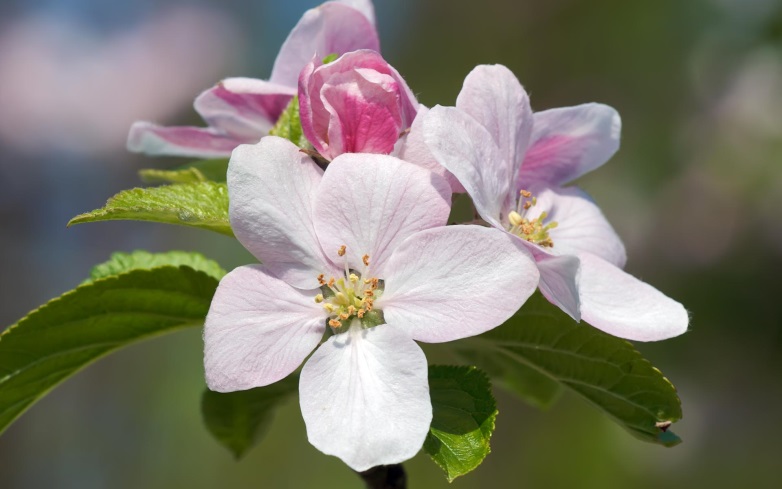 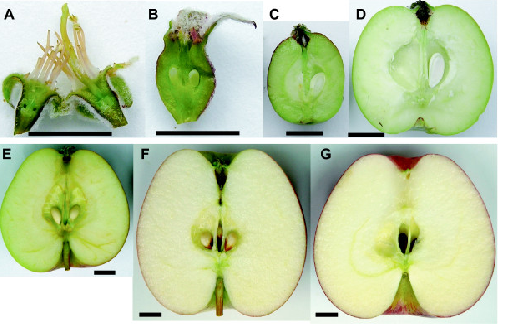